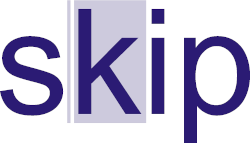 Svaz knihovníků a informačních pracovníků ČR
PLZEŇSKÝ REGIONvýběr akcí
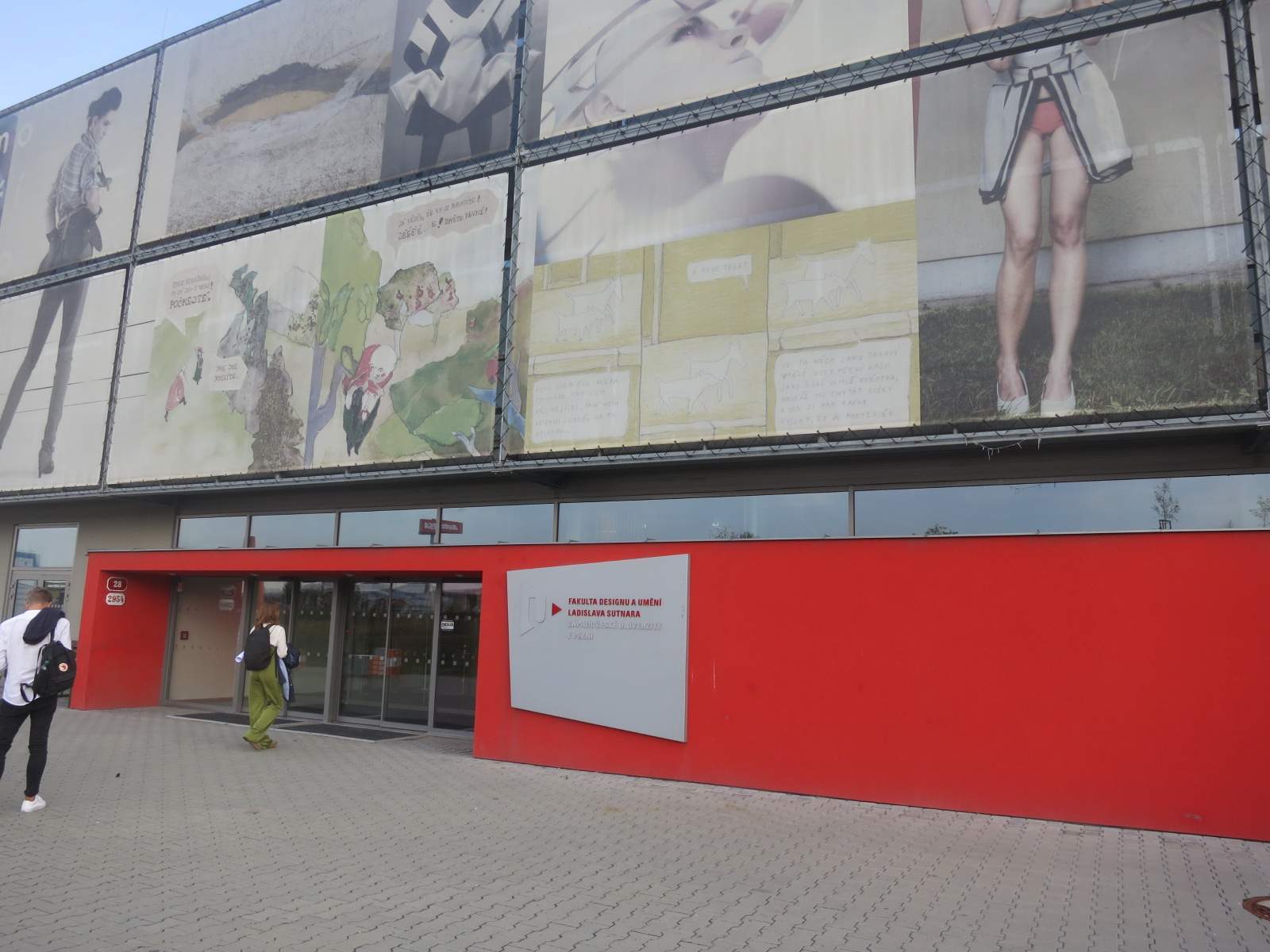 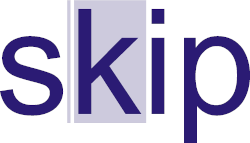 Plzeňský region
2018 Setkání seniorů Fakulta designu a umění L. Sutnara ZČU a Univerzitní knihovna ZČU
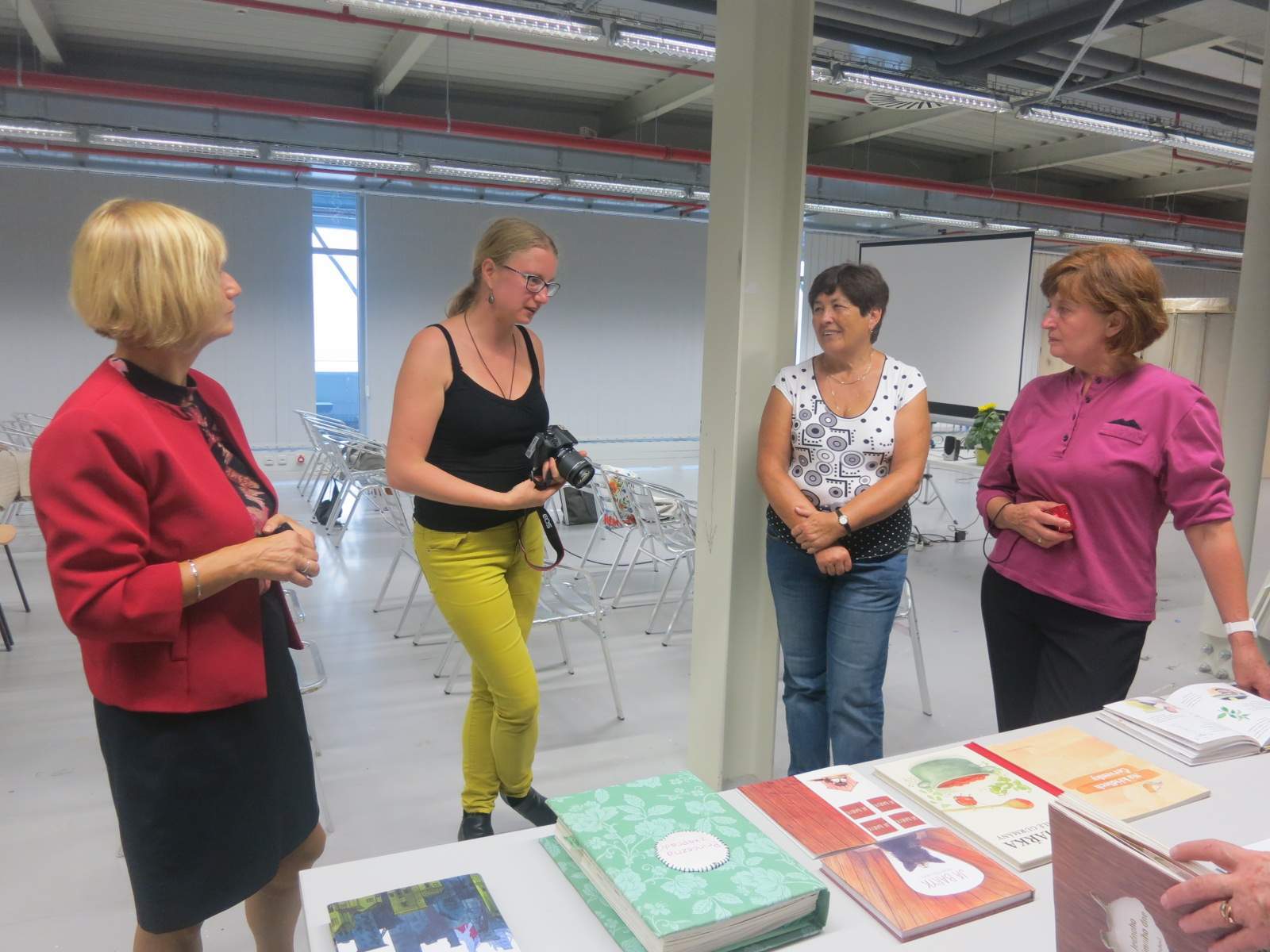 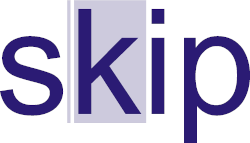 Plzeňský region
2018 Setkání seniorů Fakulta designu a umění L. Sutnara ZČU a Univerzitní knihovna ZČU
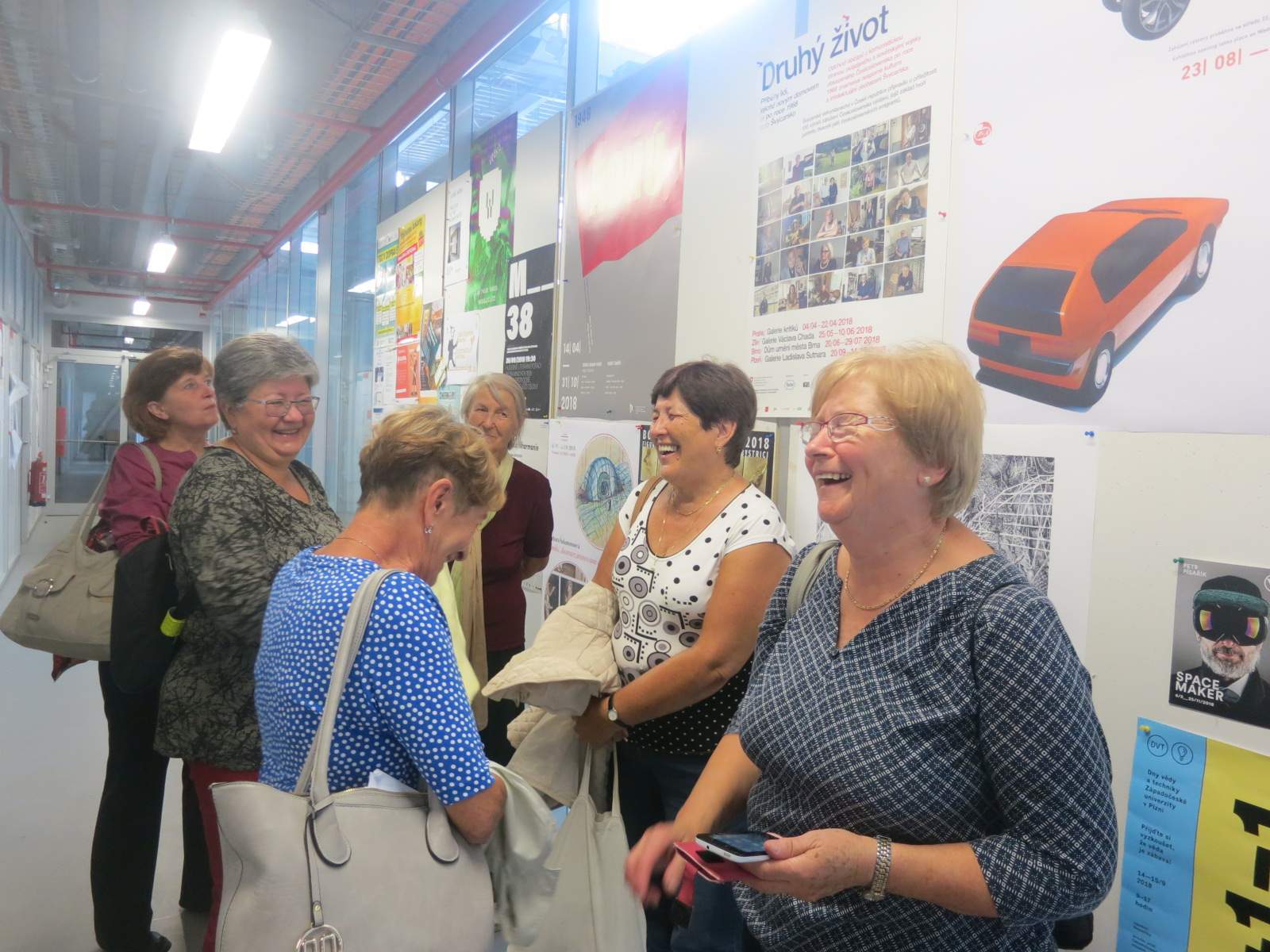 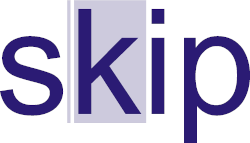 Plzeňský region
2018 Setkání seniorů Fakulta designu a umění L. Sutnara ZČU a Univerzitní knihovna ZČU
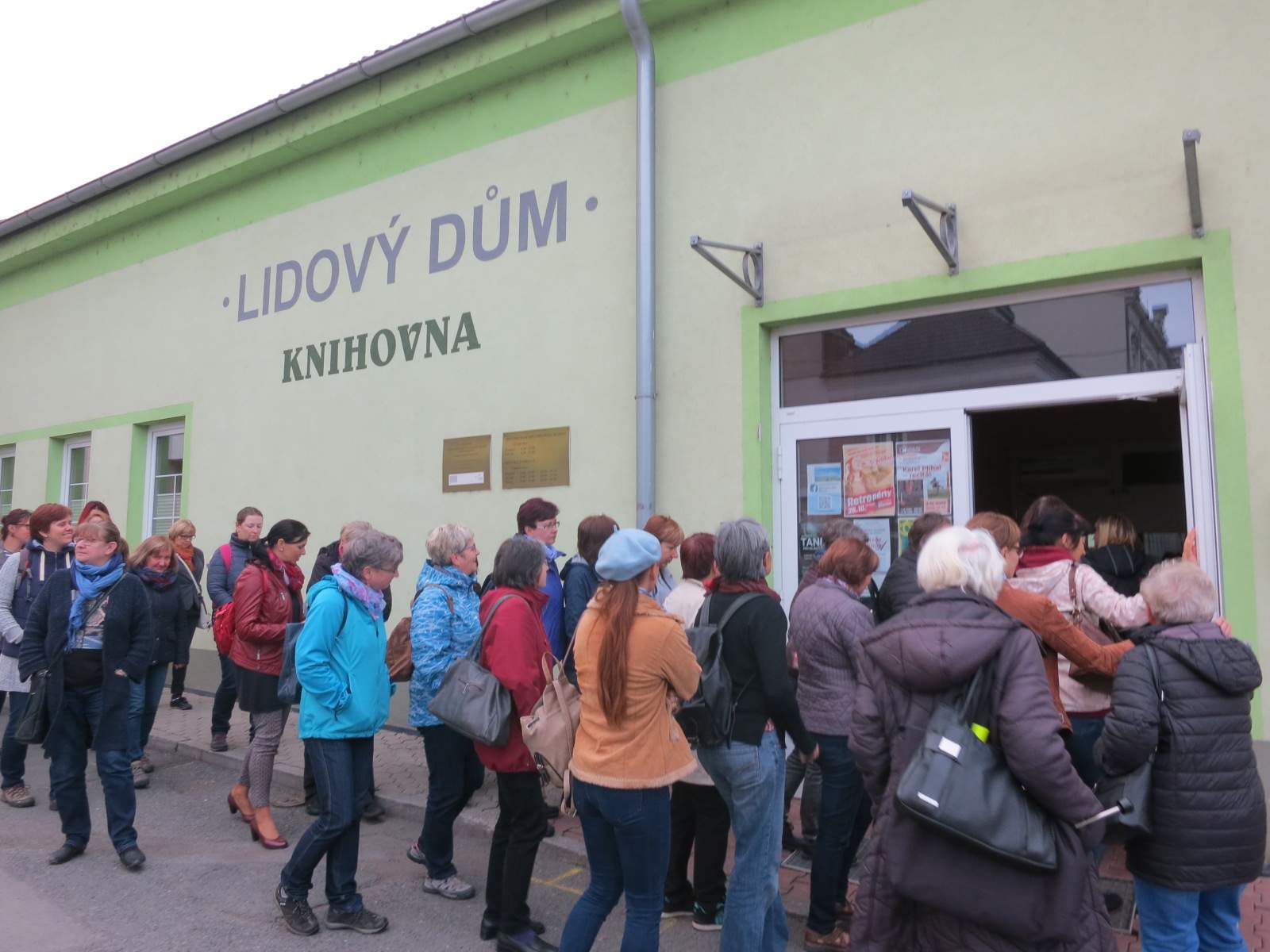 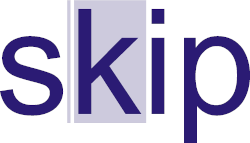 Plzeňský region
2019 ExkurzeKnihovny Blovice a Spálené Poříčí
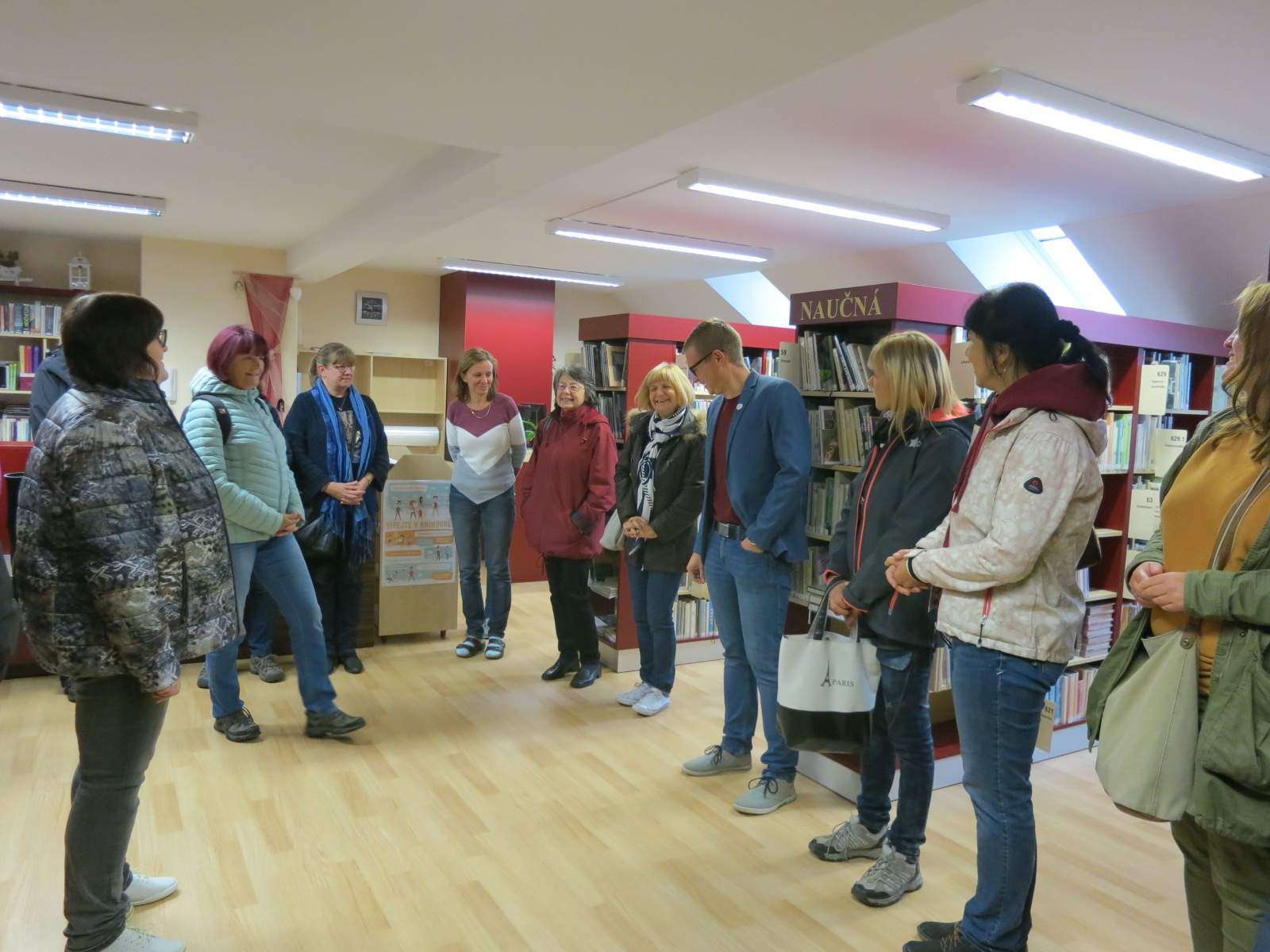 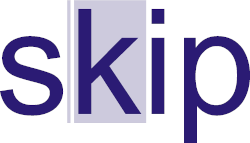 Plzeňský region
2019 ExkurzeKnihovny Blovice a Spálené Poříčí
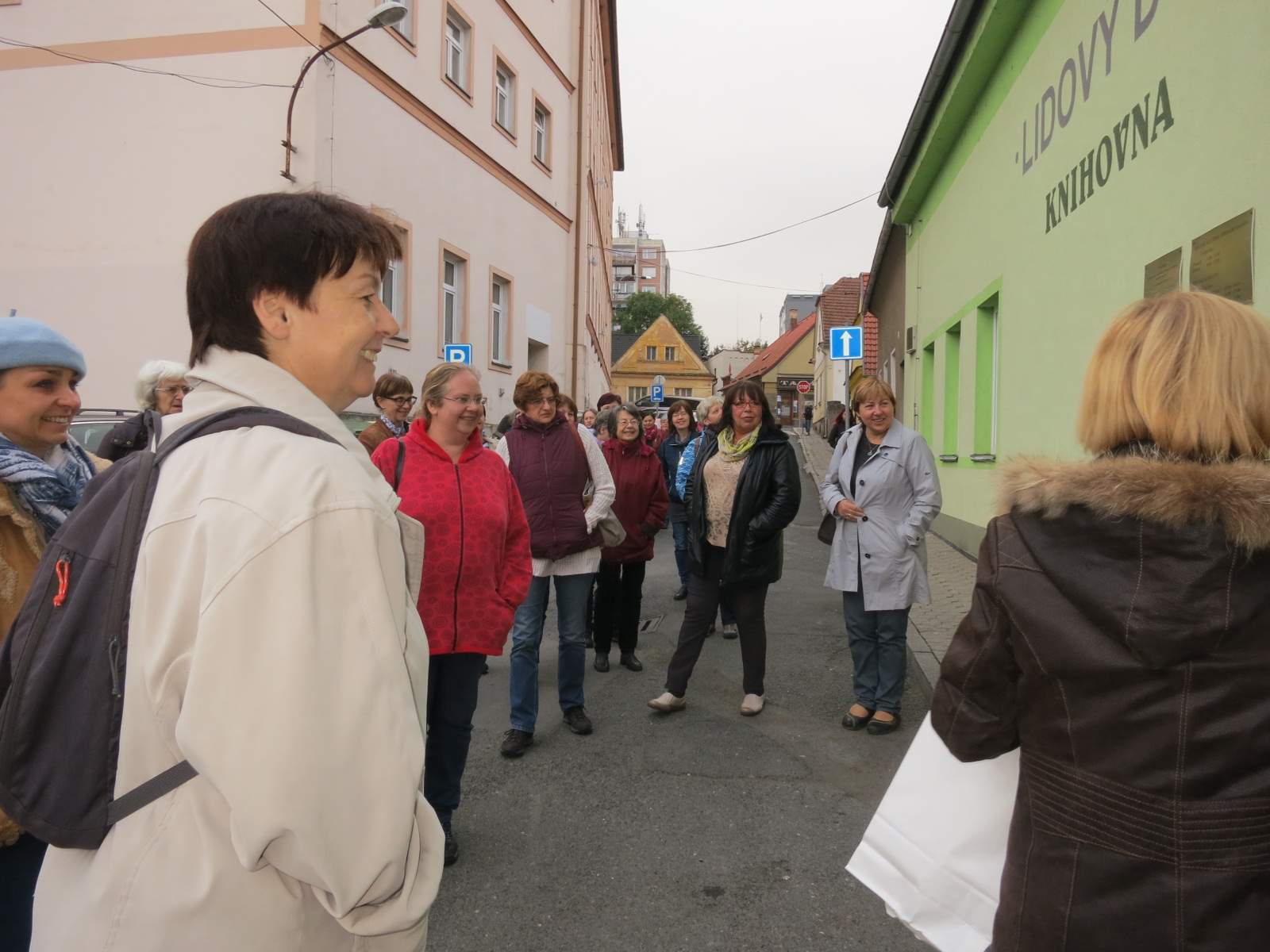 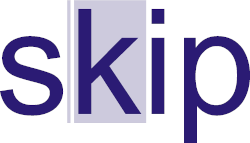 Plzeňský region
2019 ExkurzeKnihovny Blovice a Spálené Poříčí
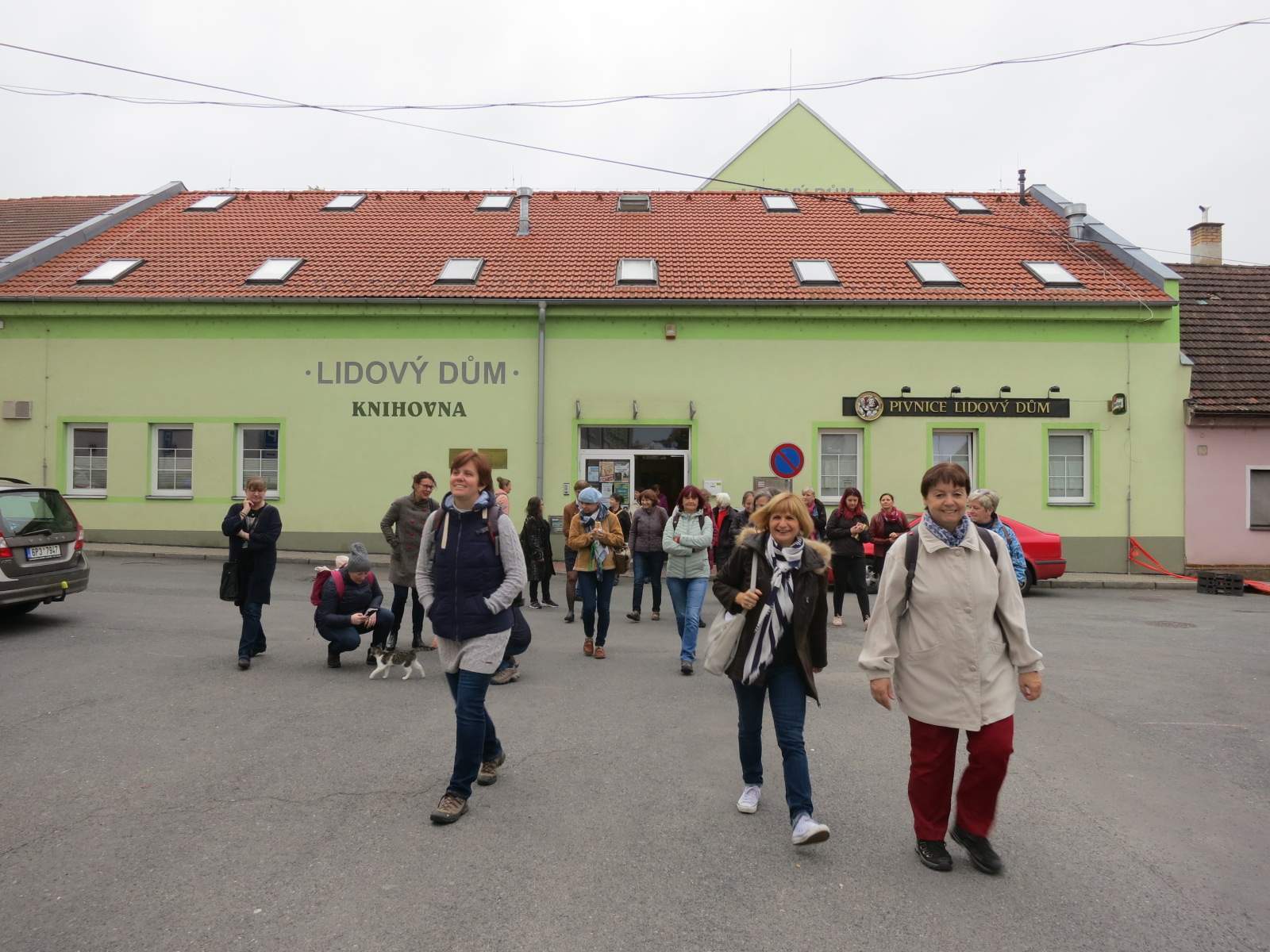 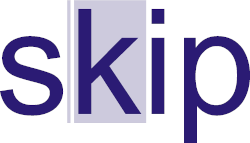 Plzeňský region
2019 ExkurzeKnihovny Blovice a Spálené Poříčí